Khởi động
b.... lửa
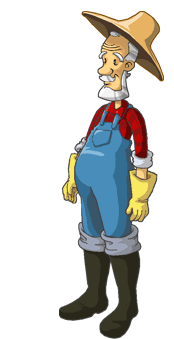 A : ật
B : ắt
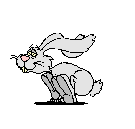 C : ât
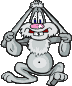 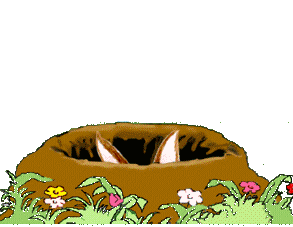 D : at
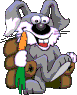 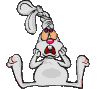 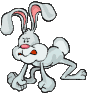 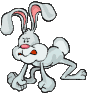 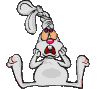 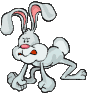 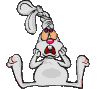 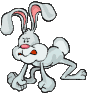 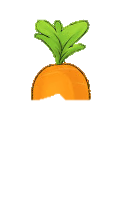 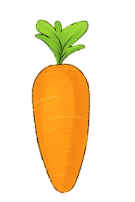 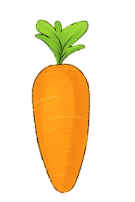 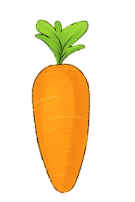 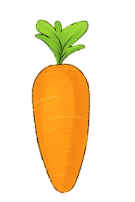 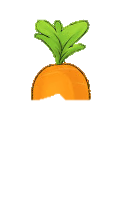 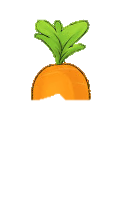 A                   B                   C                   D
hạt th...
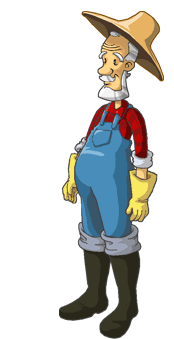 A : ôc
B : óc
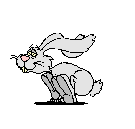 C : ôt
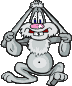 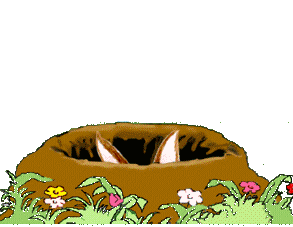 D : ơt
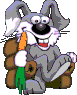 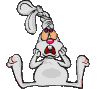 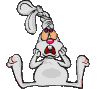 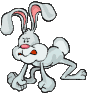 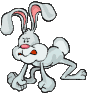 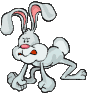 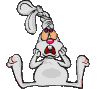 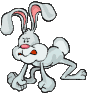 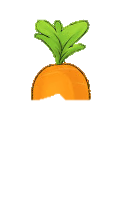 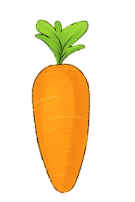 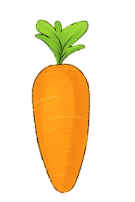 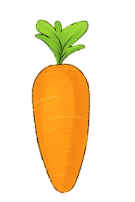 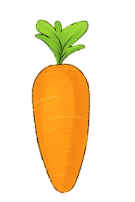 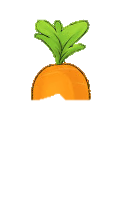 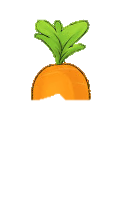 A                   B                   C                   D
đ.... mắt
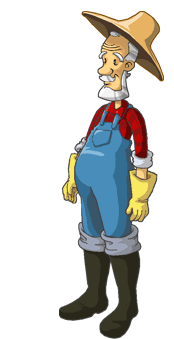 A : ai
B : âu
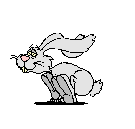 C : ôi
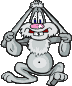 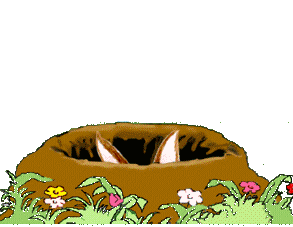 D : ui
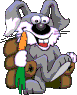 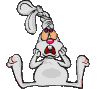 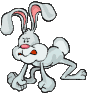 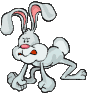 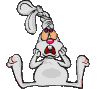 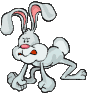 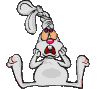 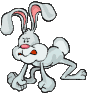 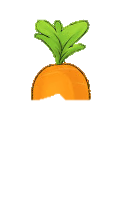 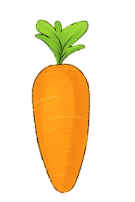 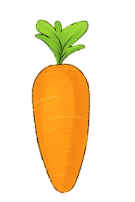 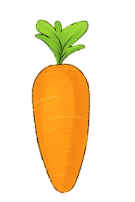 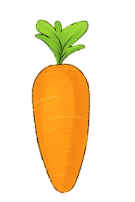 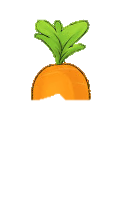 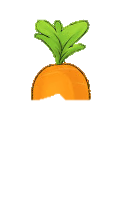 A                   B                   C                   D
Bài 51: 
et    êt   it
[Speaker Notes: 更多模板请关注：https://haosc.taobao.com]
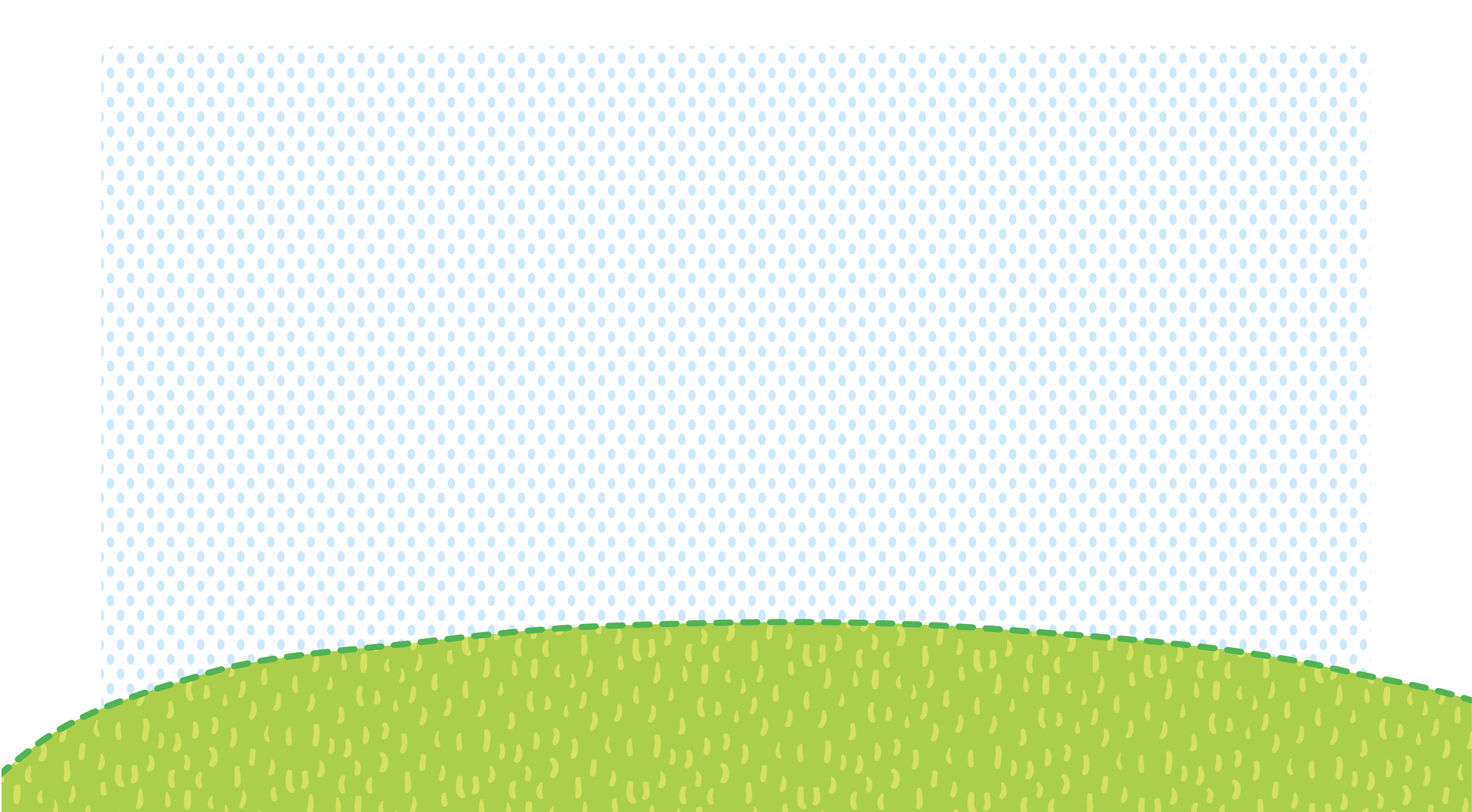 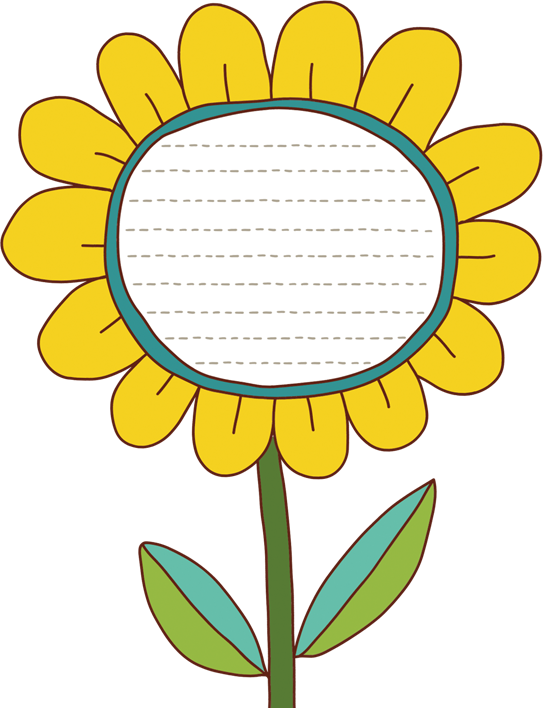 Tiết 1
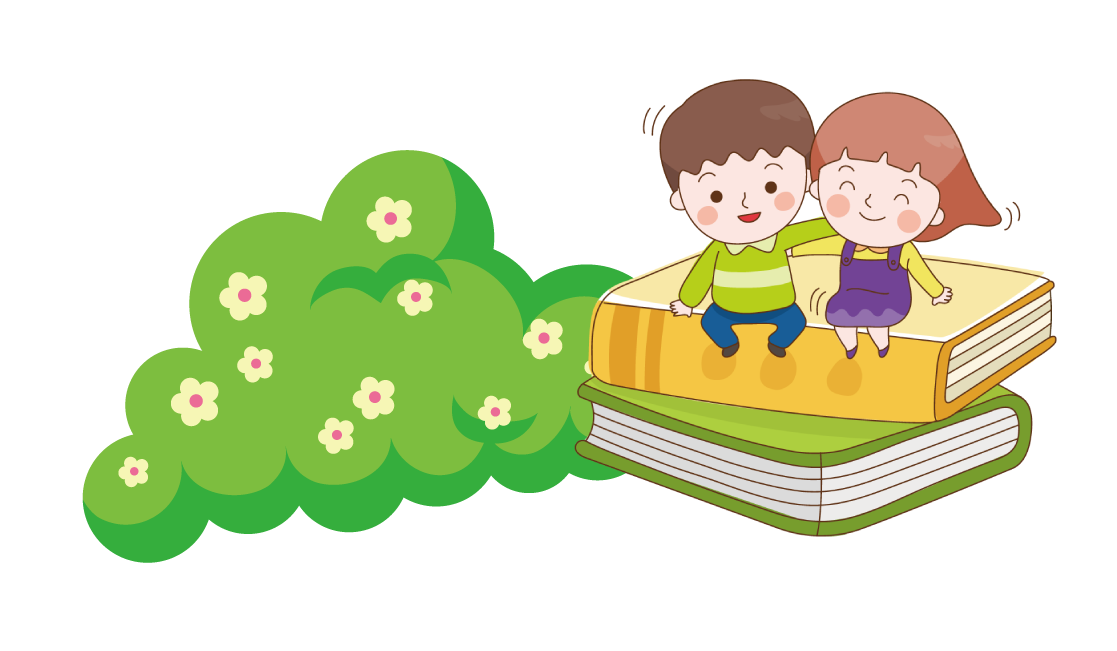 Nhận biết
1
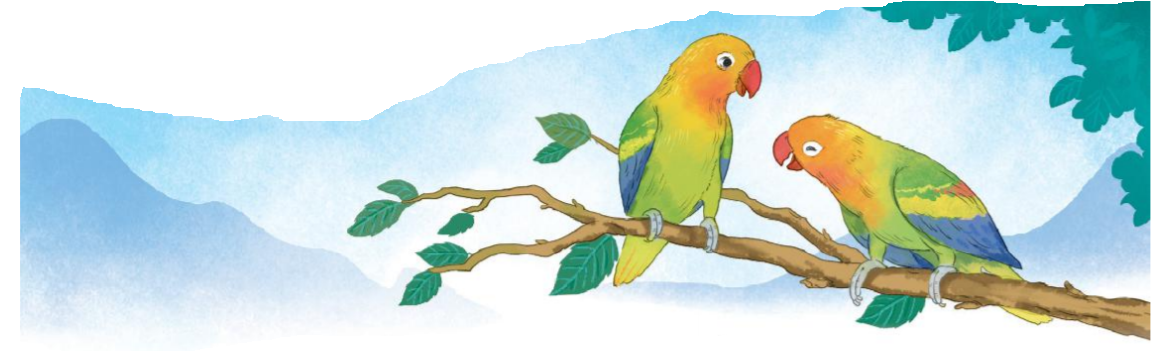 et
Đôi vẹt ríu rít mãi không hết chuyện
it
êt
2
Đọc
et       êt
it
v
et
vẹt
két      sét         vẹt
dệt      nết         tết
lít        mít        vịt
Đọc từ
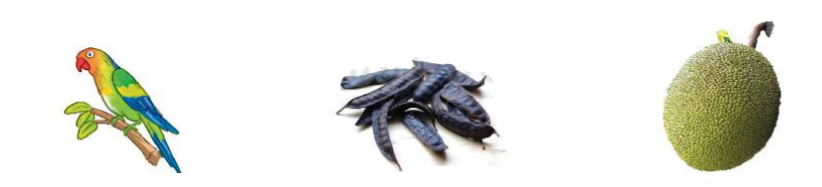 et
êt
it
quả mít
con vẹt
bồ kết
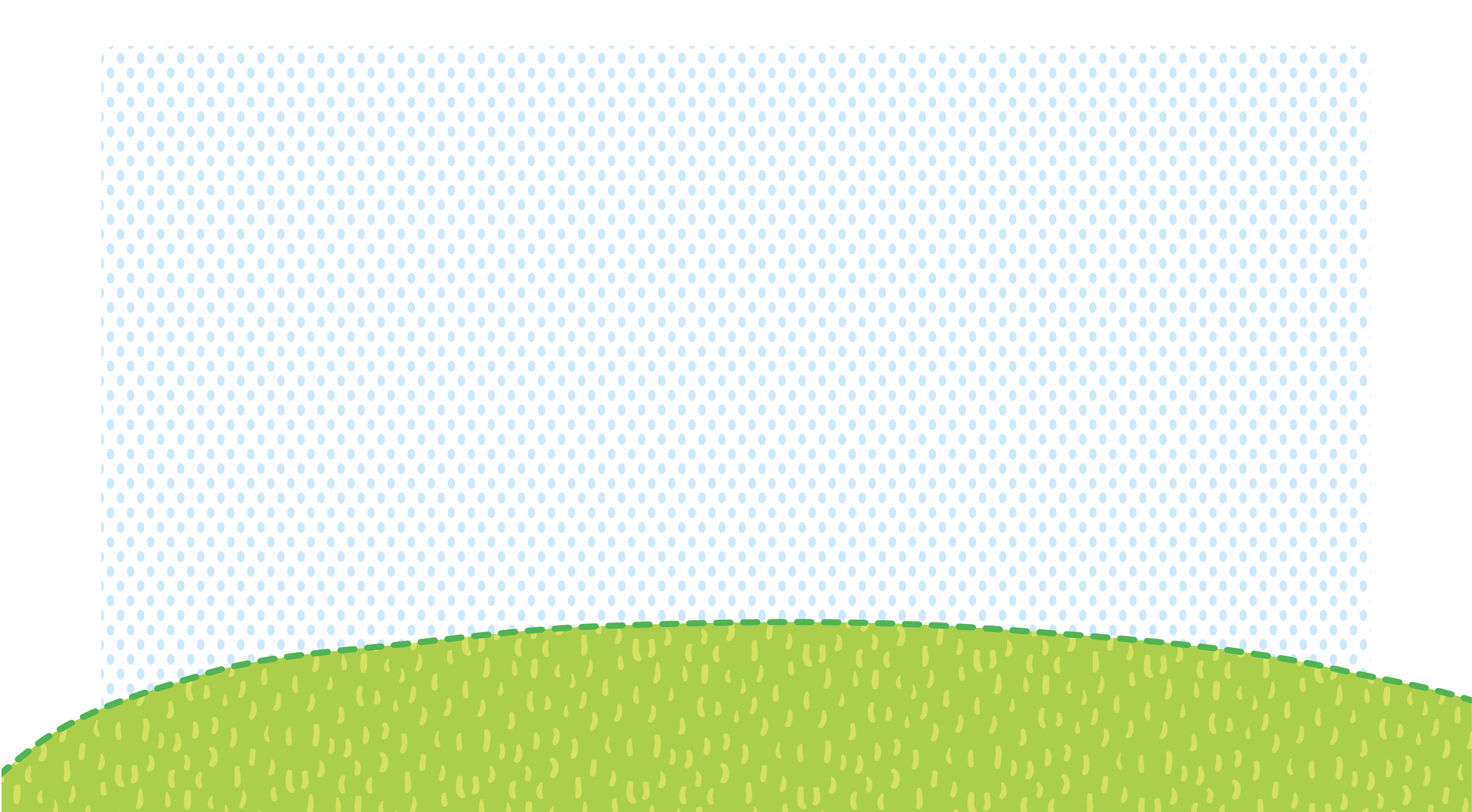 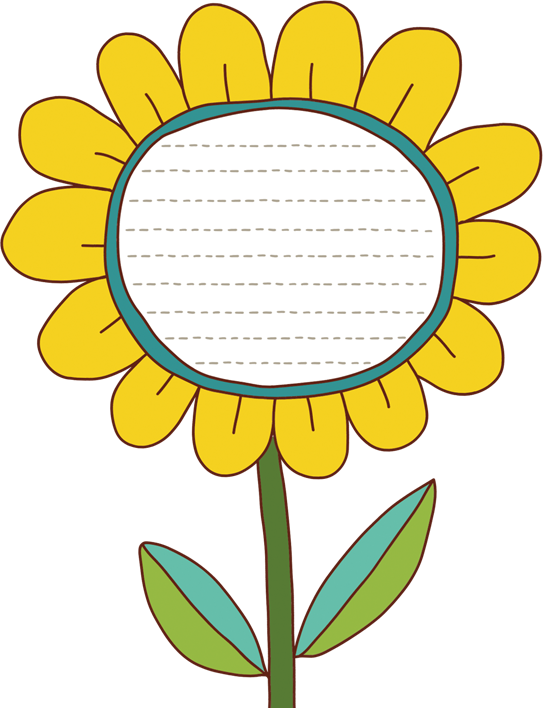 Tiết 1
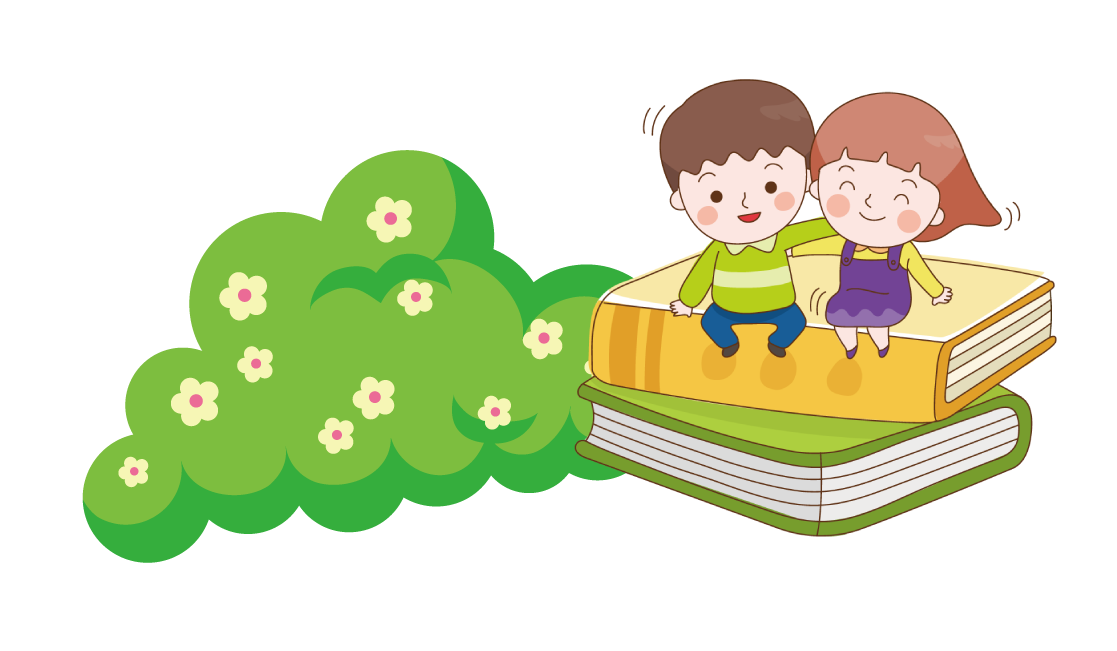 Viết
5
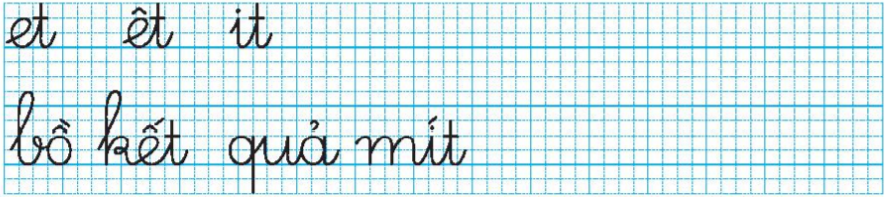 3
§äc
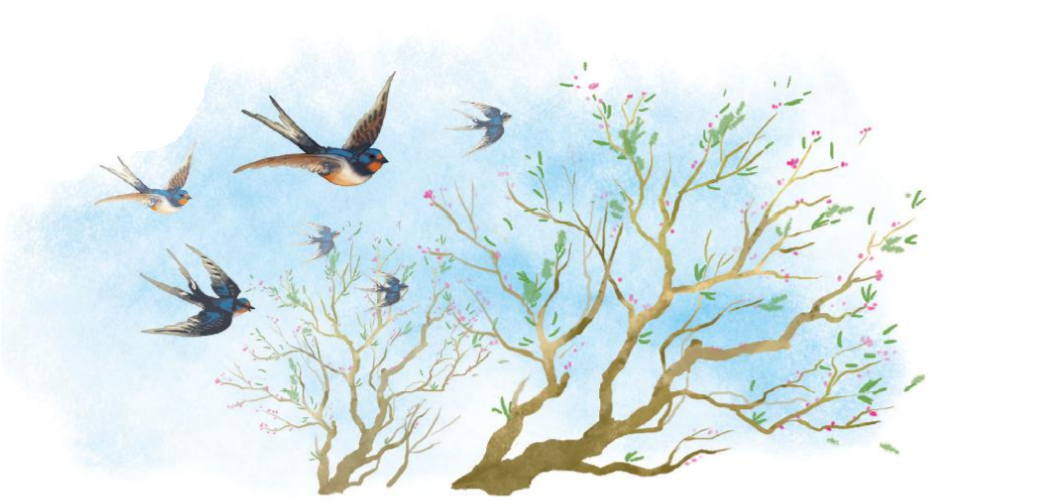 Khi trời ấm điều gì sẽ xảy ra?
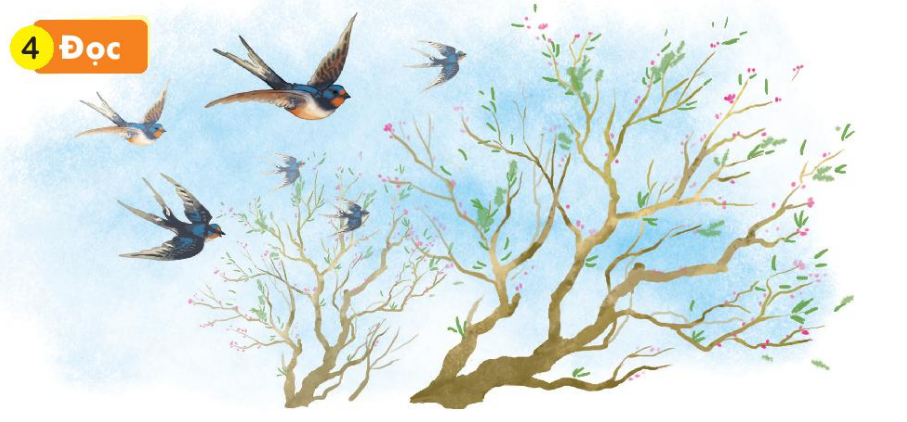 êt
et
Tết đến thật gần. Cái rét vẫn đậm. Mấy cây đào đã chi chít lộc non. Vài nụ tròn đỏ thắm vừa hé nở. Rồi trời ấm dần, đàn én nhỏ lại ríu rít bay về, náo nức đón chào năm mới.
it
it
4
Nãi
Thời tiết
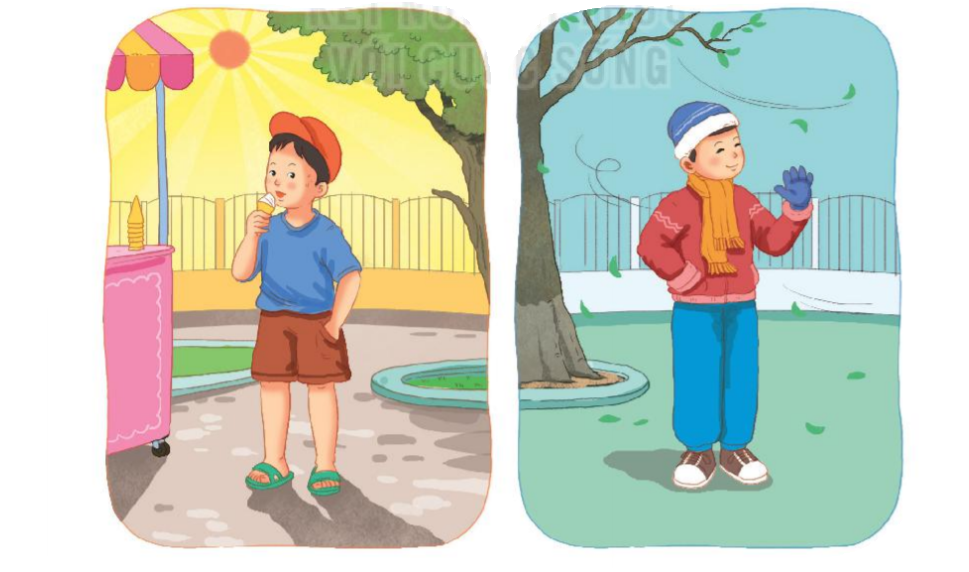 CỦNG CỐ BÀI HỌC
Hôm nay các con học vần gì?
Về nhà ôn lại bài đã học
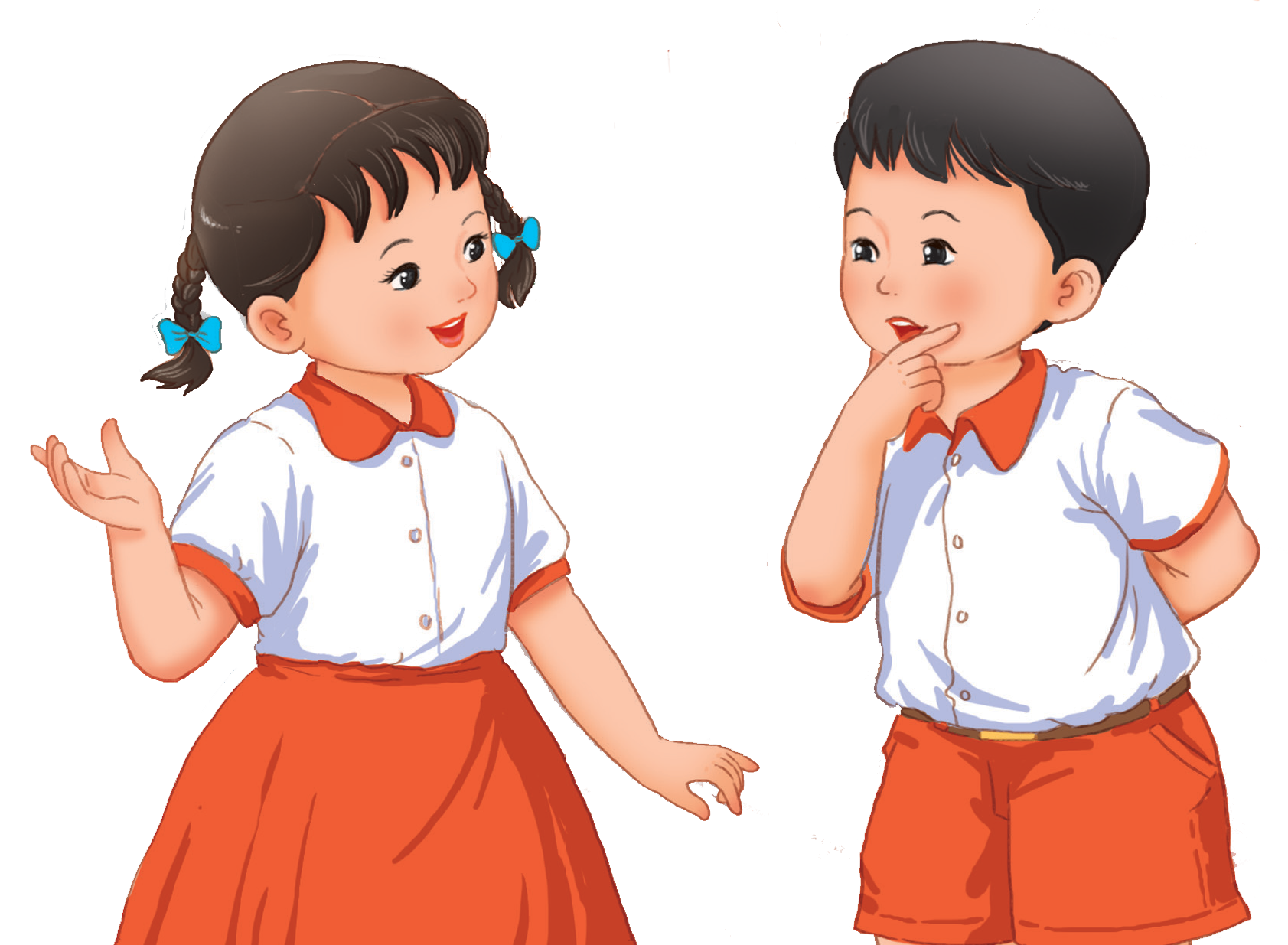